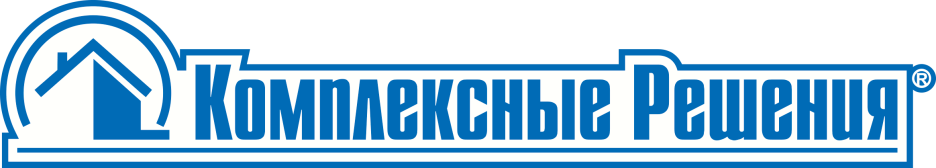 Вода после очистных систем соответствует нормам СанПин
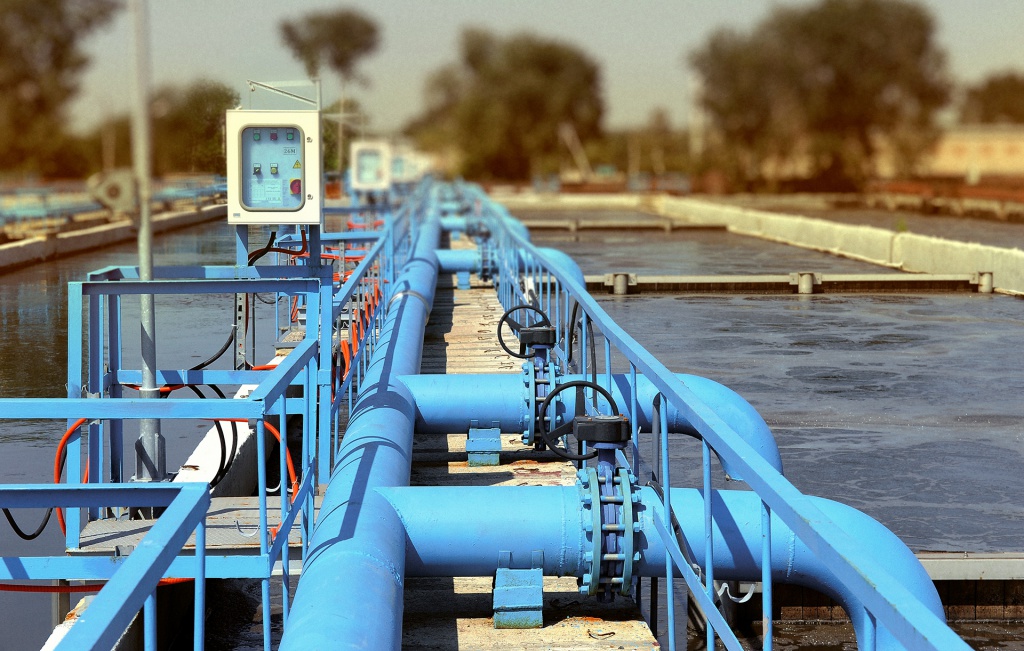 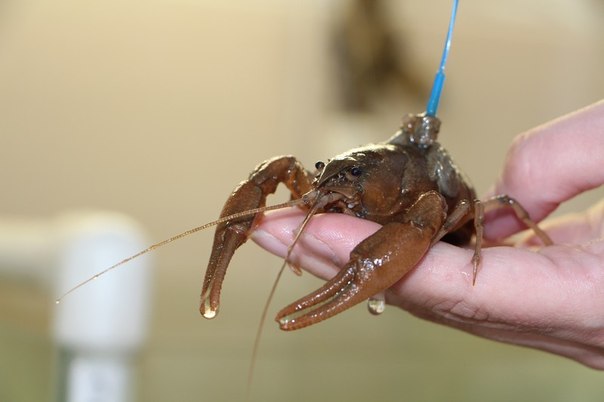 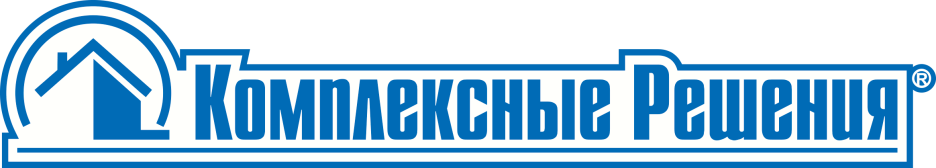 После прохождения изношенных труб вода насыщается железом
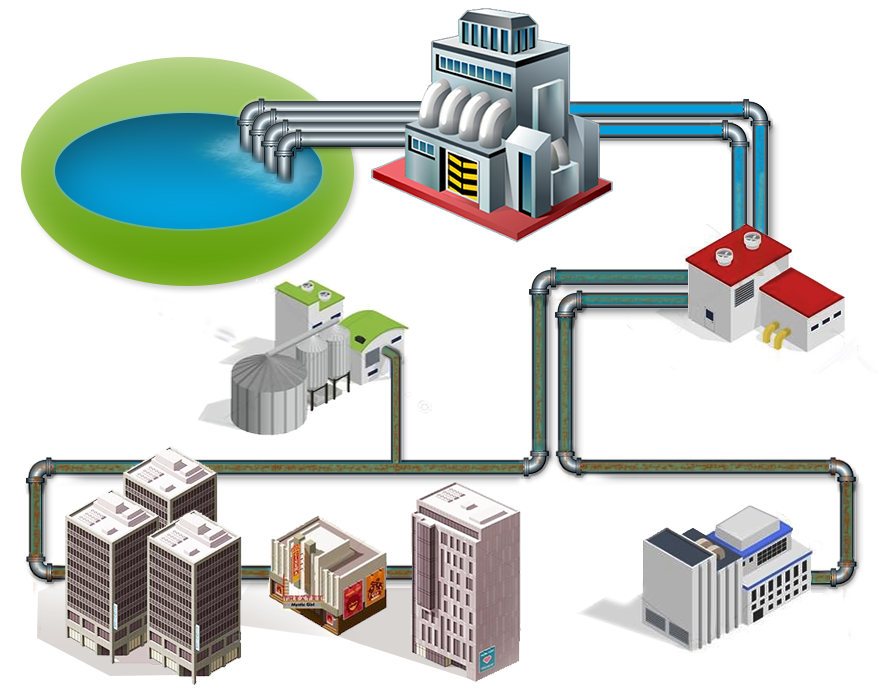 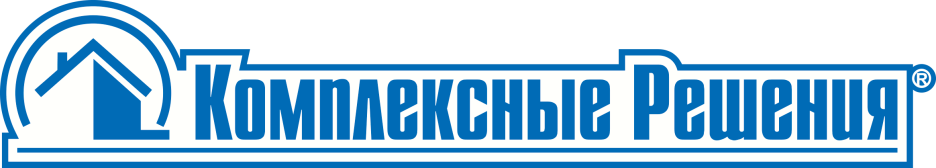 После прохождения изношенных труб вода насыщается железом
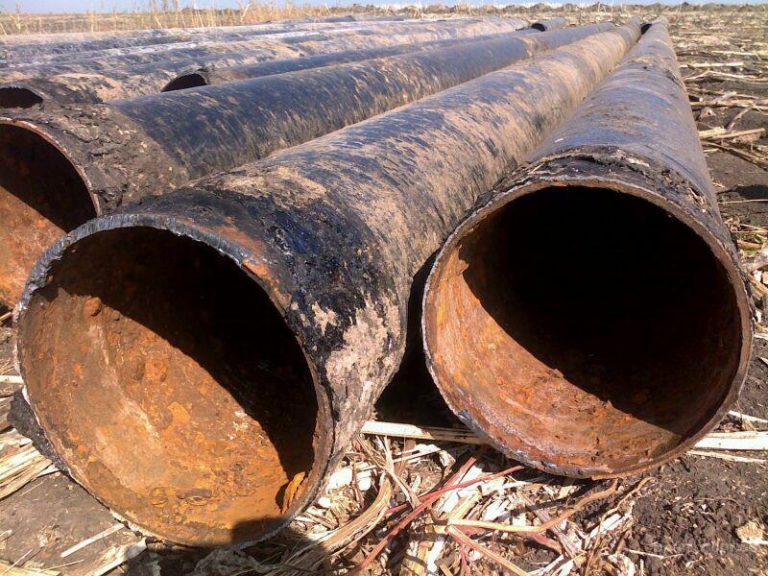 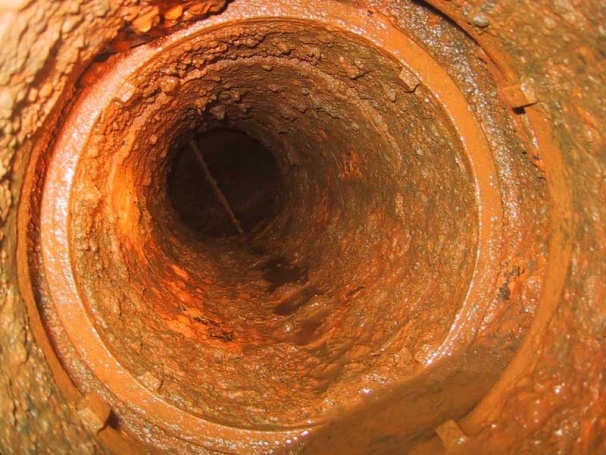 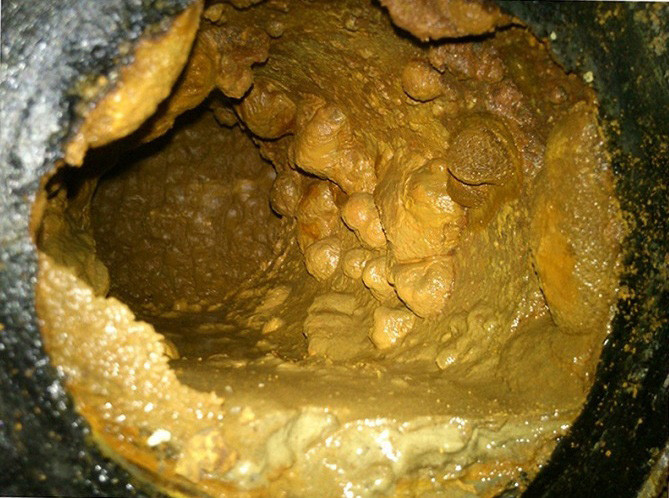 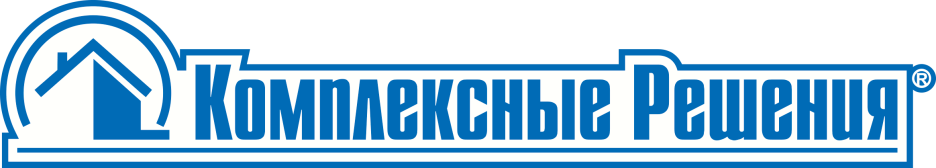 Потребитель получает воду с повышенным содержанием железа
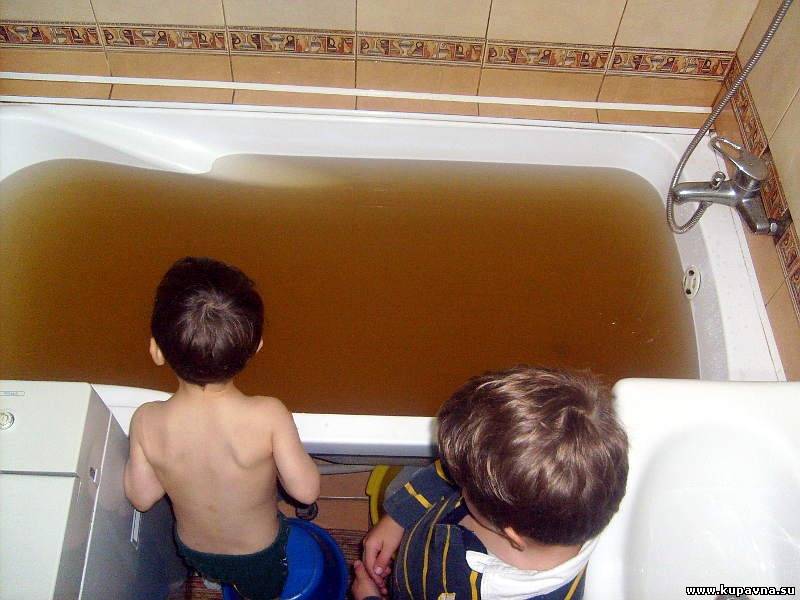 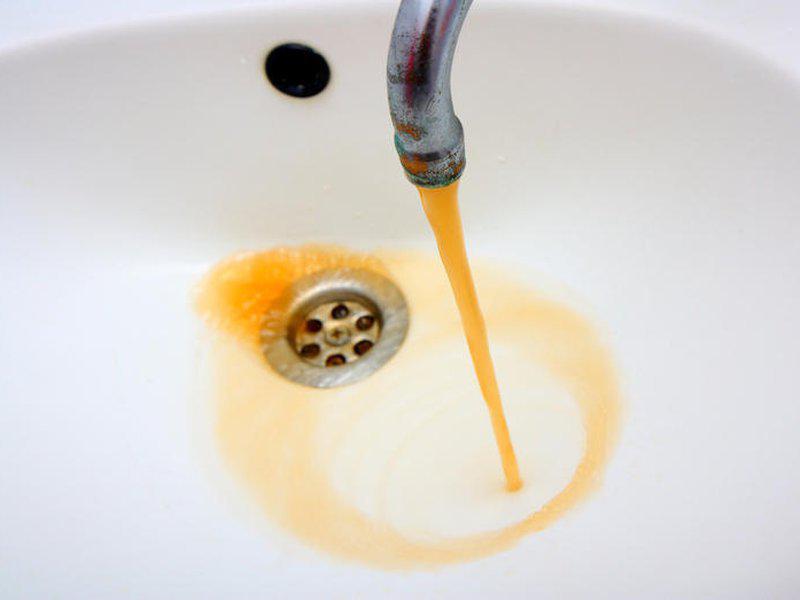 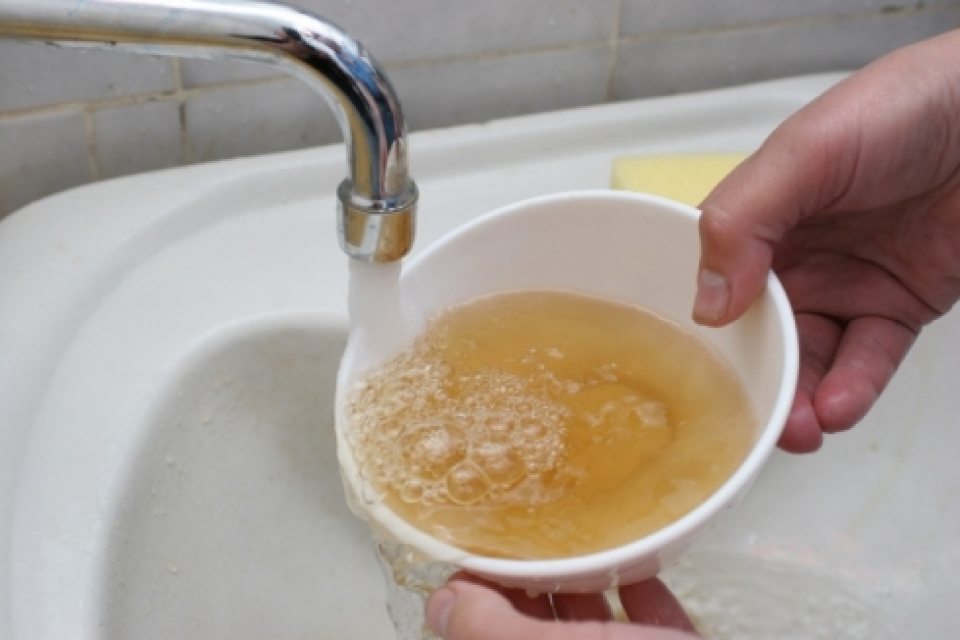 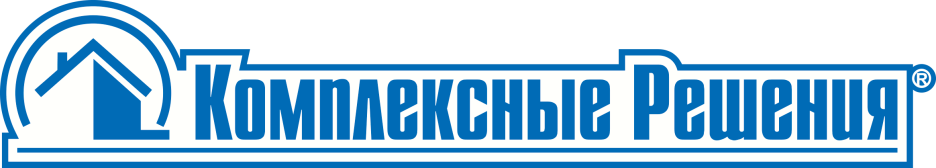 Классическая технология очистки водопроводной воды от железа
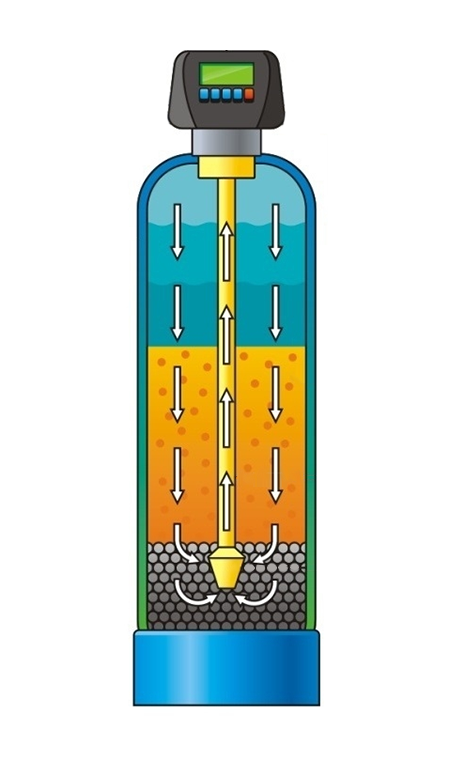 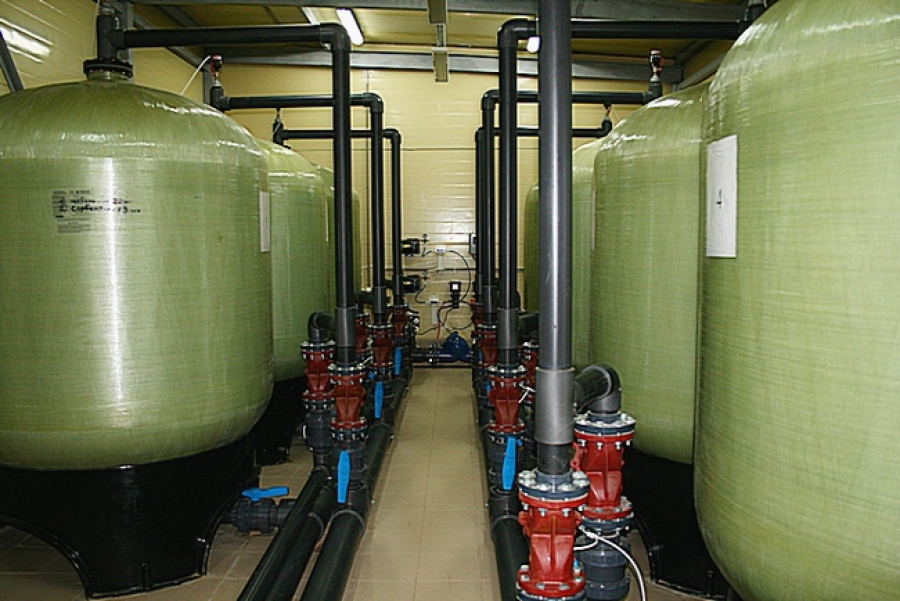 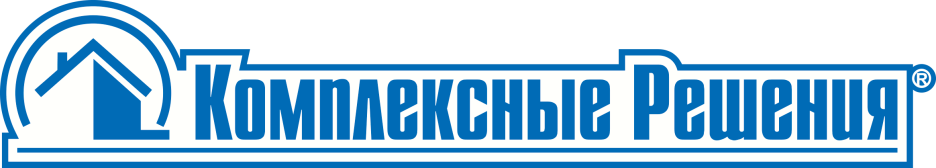 Состав классической системы очистки водопроводной воды
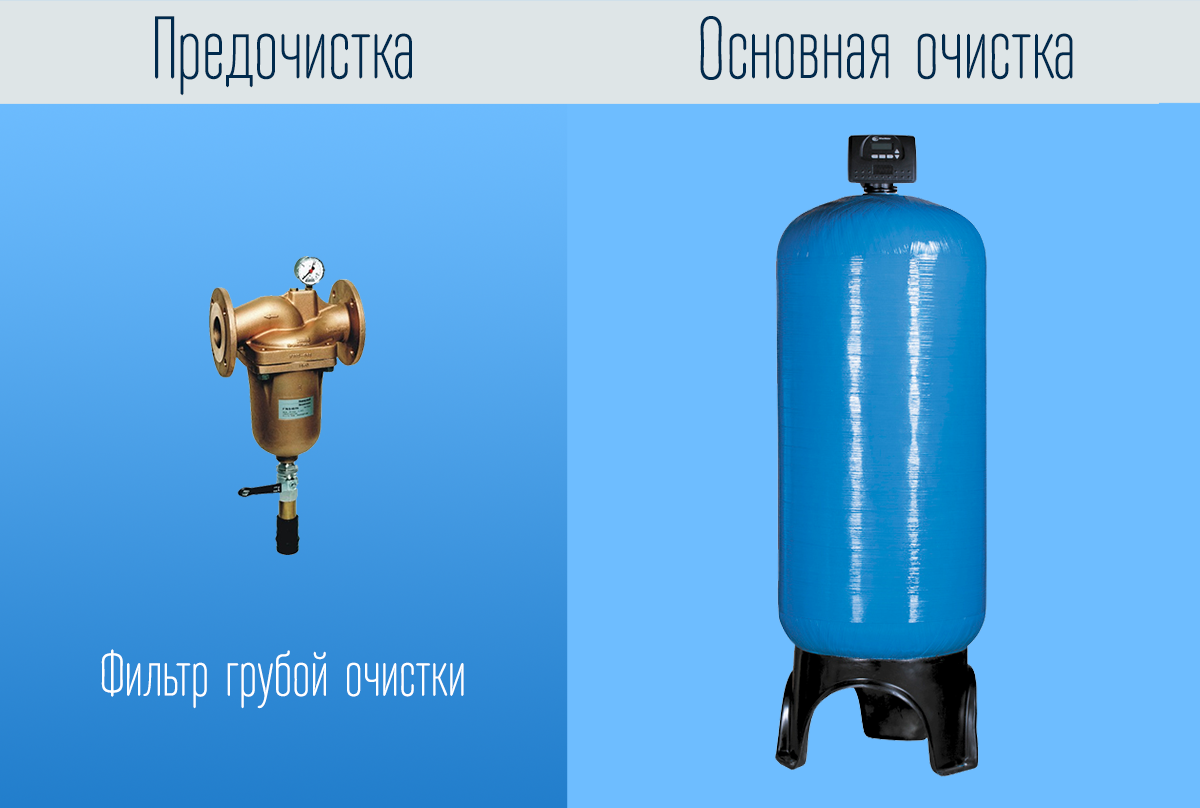 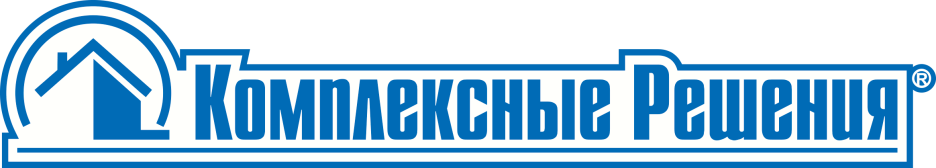 Очистка воды фильтром с промывными титановыми мембранами
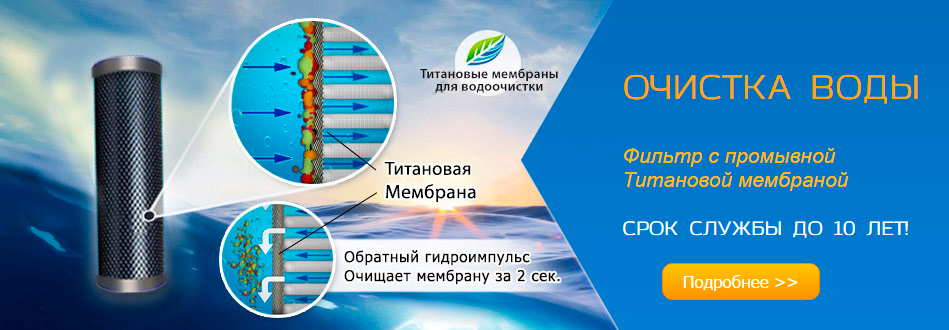 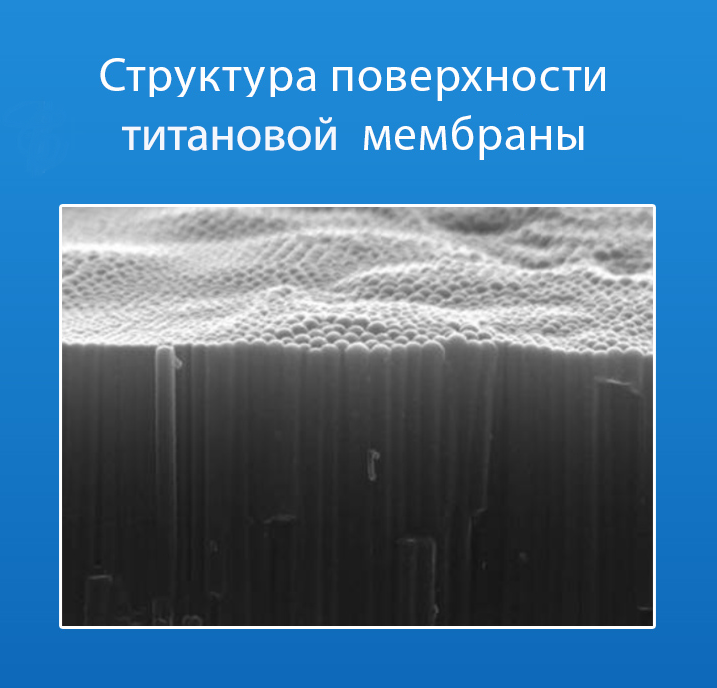 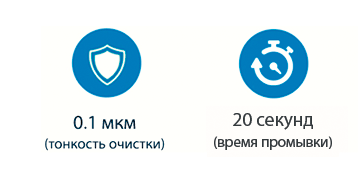 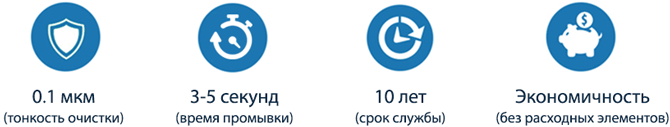 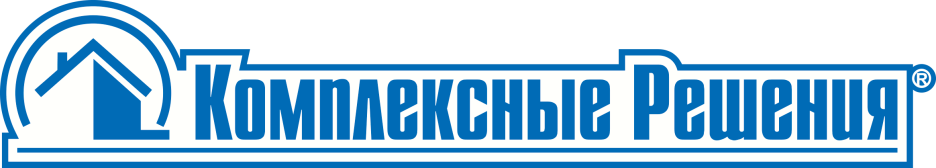 Очистка воды фильтром с промывными титановыми мембранами
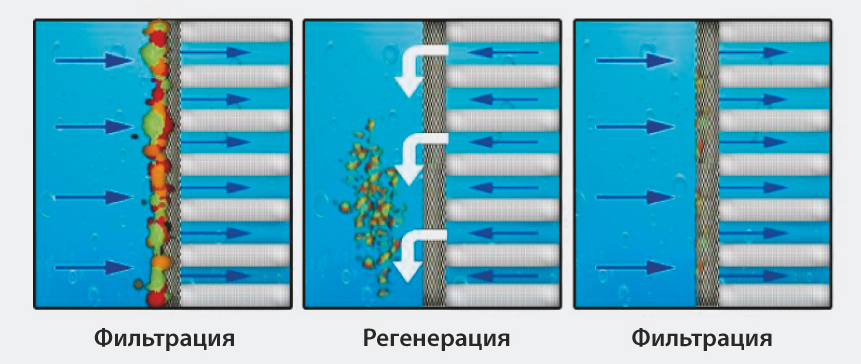 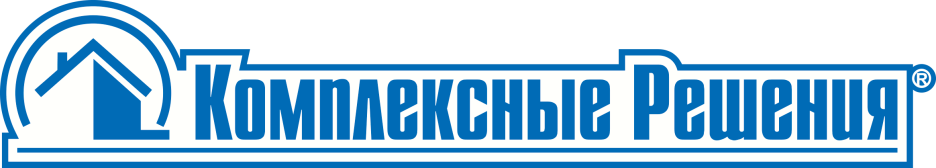 Очистка воды фильтром с промывными титановыми мембранами
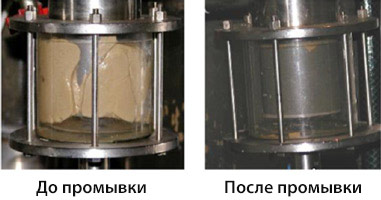 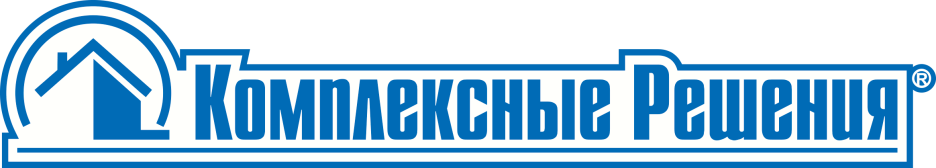 Очистка воды фильтром с промывными титановыми мембранами
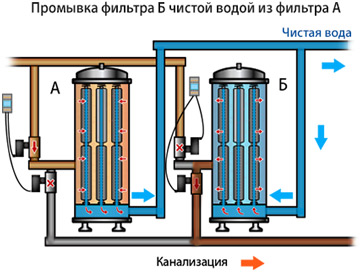 Время промывки: 20 секунд.
Подача воды потребителю не прекращается.
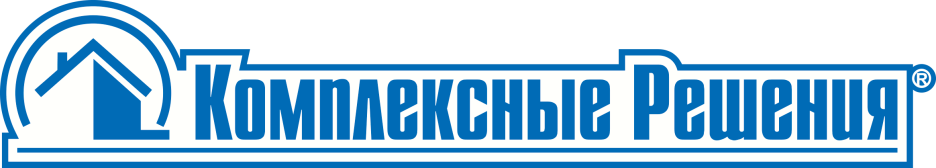 Сравнение классических фильтров с титановыми мембранами
Габаритные размеры
Производительность
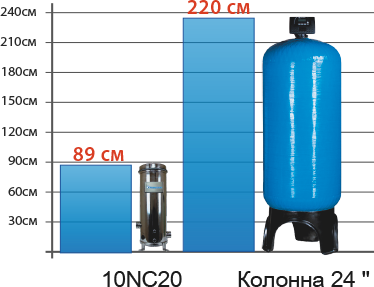 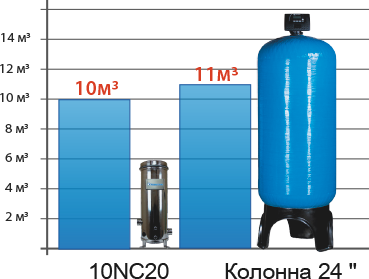 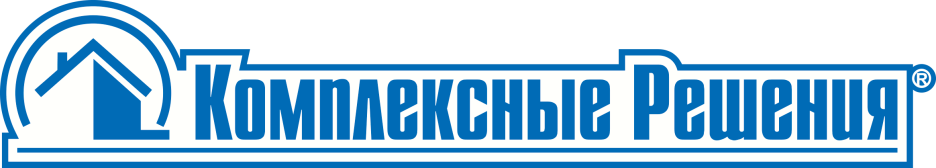 Сравнение классических фильтров с титановыми мембранами
Расход воды на промывку
Годовые затраты
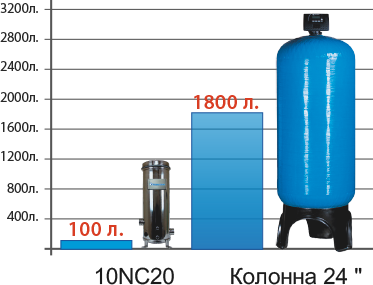 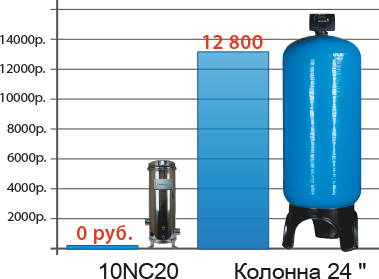 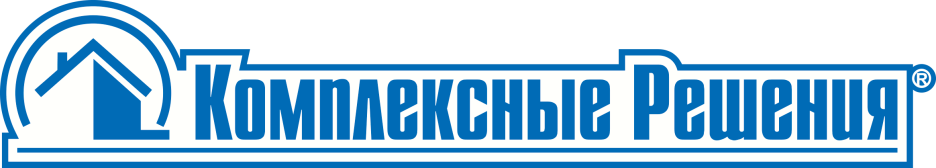 Сравнение классических фильтров с титановыми мембранами
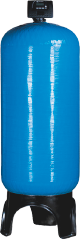 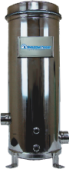 Характеристики оборудования
10NC20
Колонна 24"
Производительность (м /ч)
3
10
8
Тонкость фильтрации (мкм)
0,1
20
Потери давления (бар)
0,6
0,05
Нержавеющая сталь марки SS 304
Материал корпуса
Пластик
Расход воды на промывку (л)
100
900
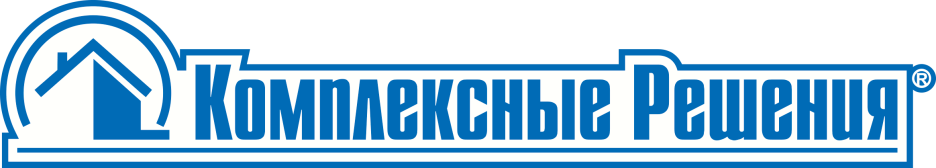 Сравнение классических фильтров с титановыми мембранами
Характеристики оборудования
10NC20
Колонна 24"
Высота/Диаметр (мм)
890/230
2200/620
Проскок неочищенной воды
Исключен
Возможен
Макс. температура воды
40°
90°
Установка фильтра грубой очистки
Не требуется
Требуется
Замена фильтрующей среды
Не требуется
Каждые 2-3 года
Время промывки
20 секунд
1 час
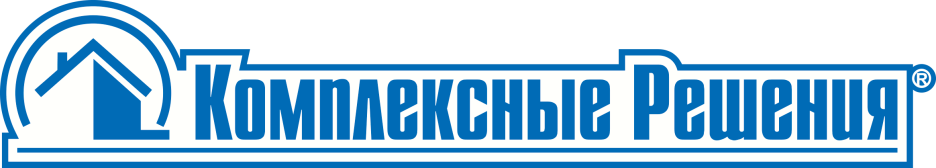 Очистка воды фильтром с промывными титановыми мембранами
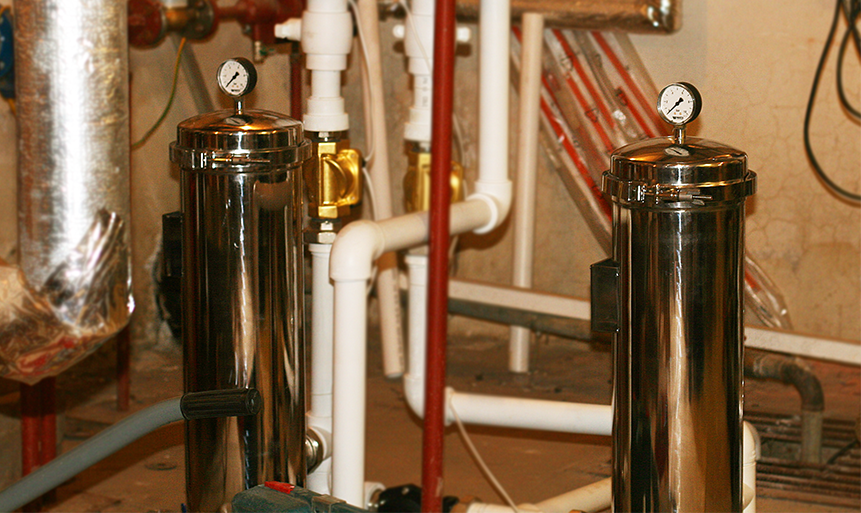 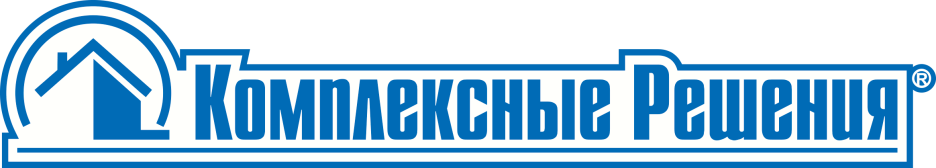 Очистка воды фильтром с промывными титановыми мембранами
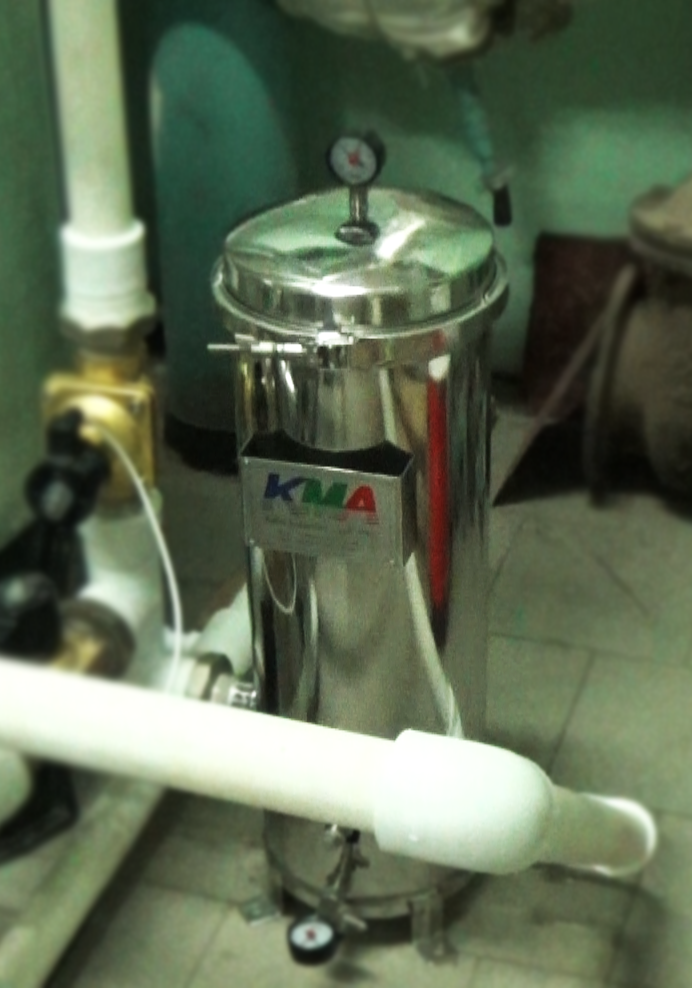 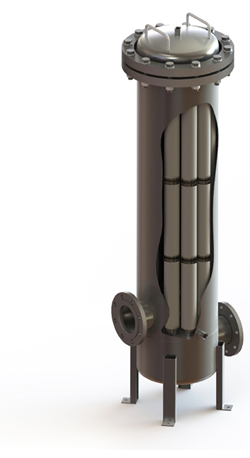 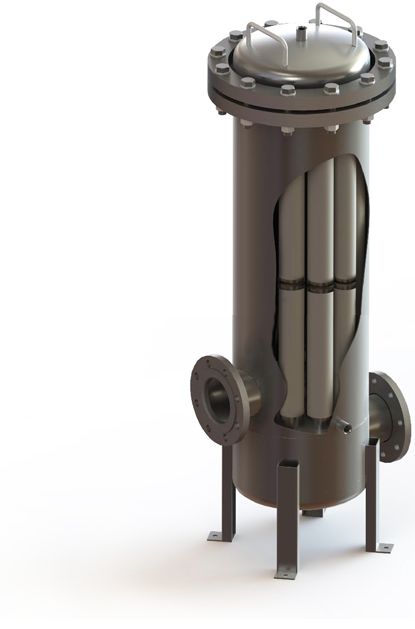 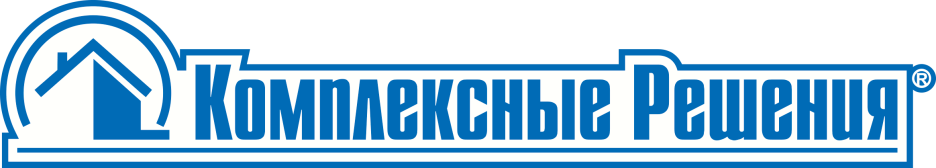 Очистка воды фильтром с промывными титановыми мембранами
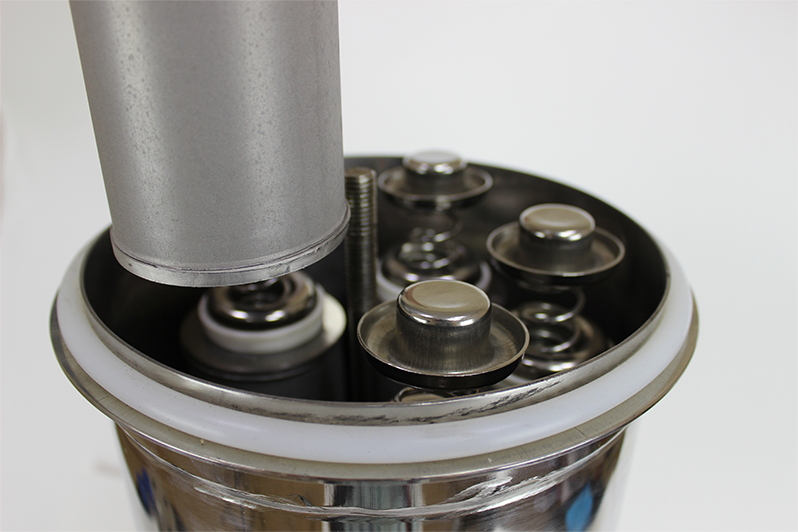 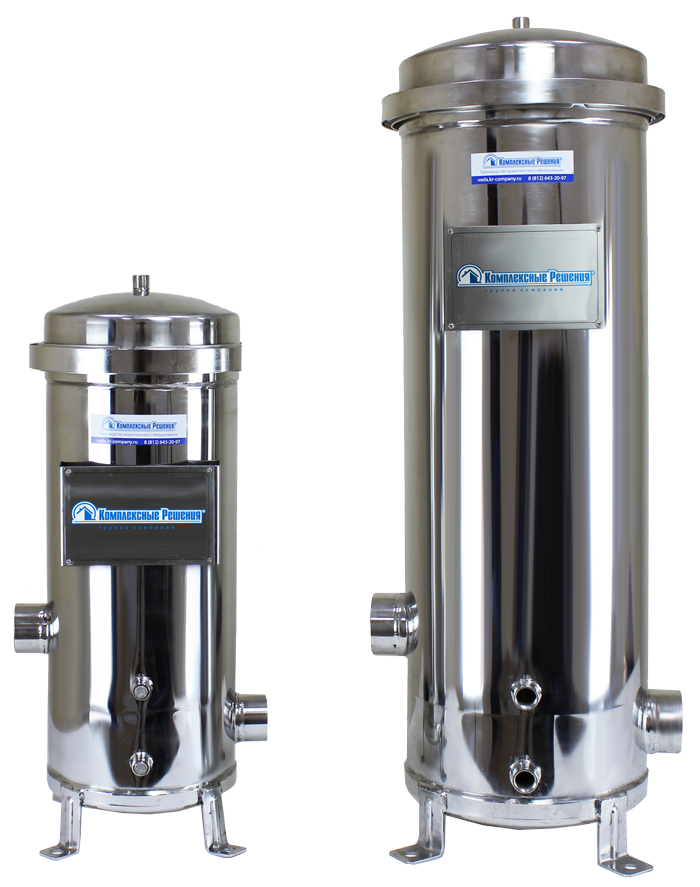 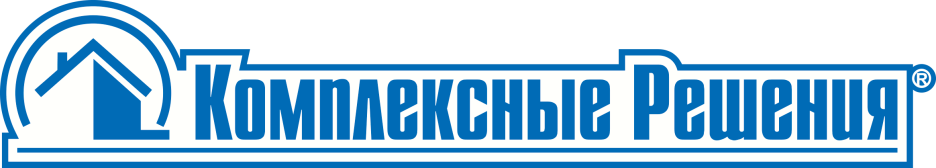 Фильтры с промывными титановыми мембранами установлены:
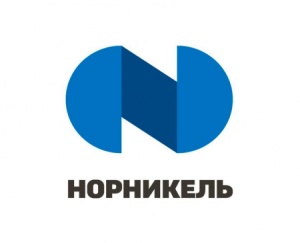 На 9-ти объектах ГМК «Норильский Никель», 
административные корпуса и столовые
В элитном коттеджном поселке «Хонка-парк»
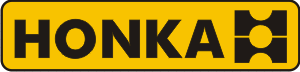 В отеле Original Sokos Hotel Olympia Garden
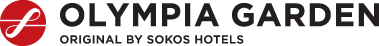 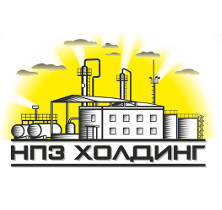 НПЗ Холдинг ЯНАО
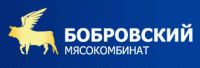 Мясокомбинат «Бобровский»
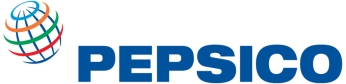 Очистка воды на заводе Вимм-Билль-Данн
Многоквартирные дома в г. Санкт-Петербург